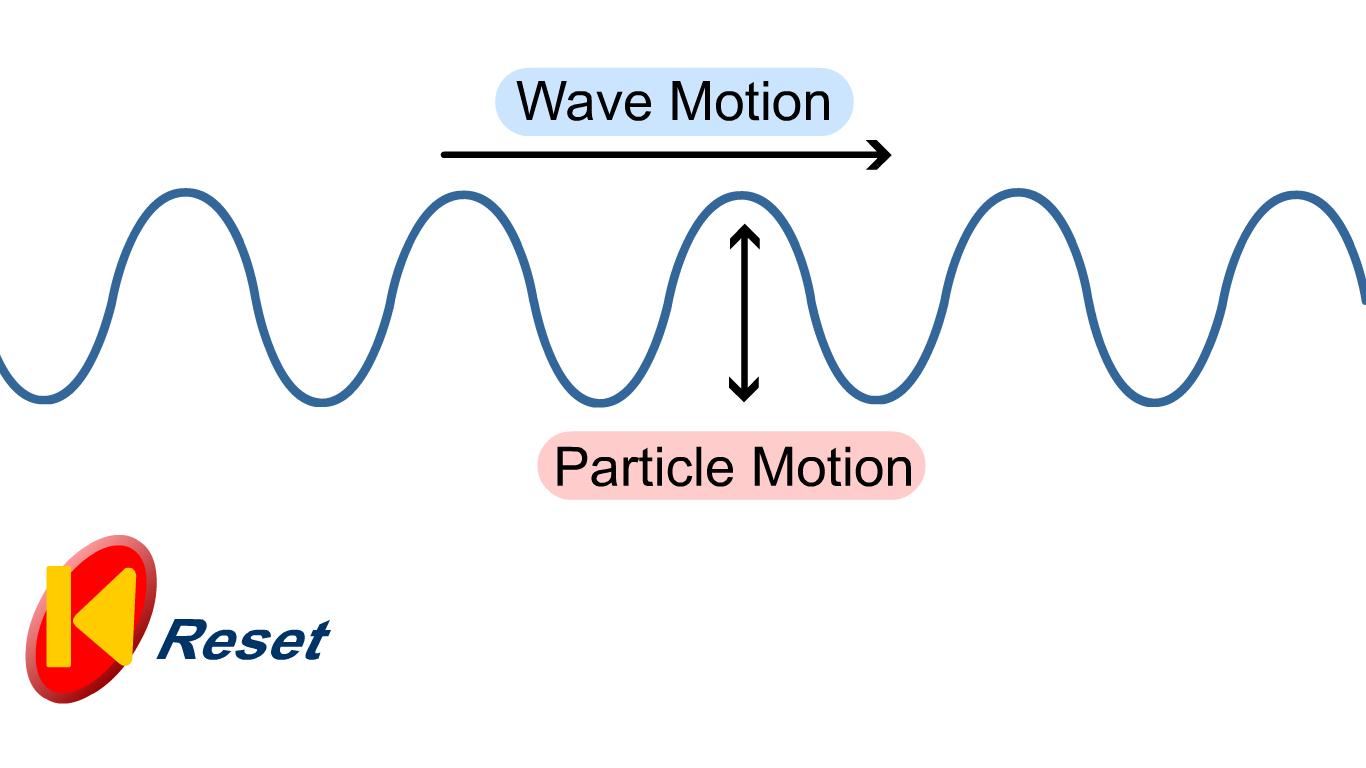 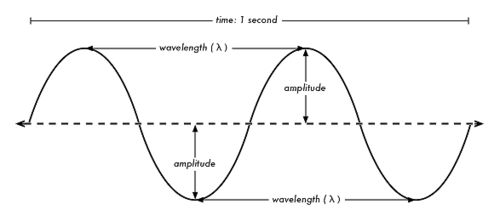 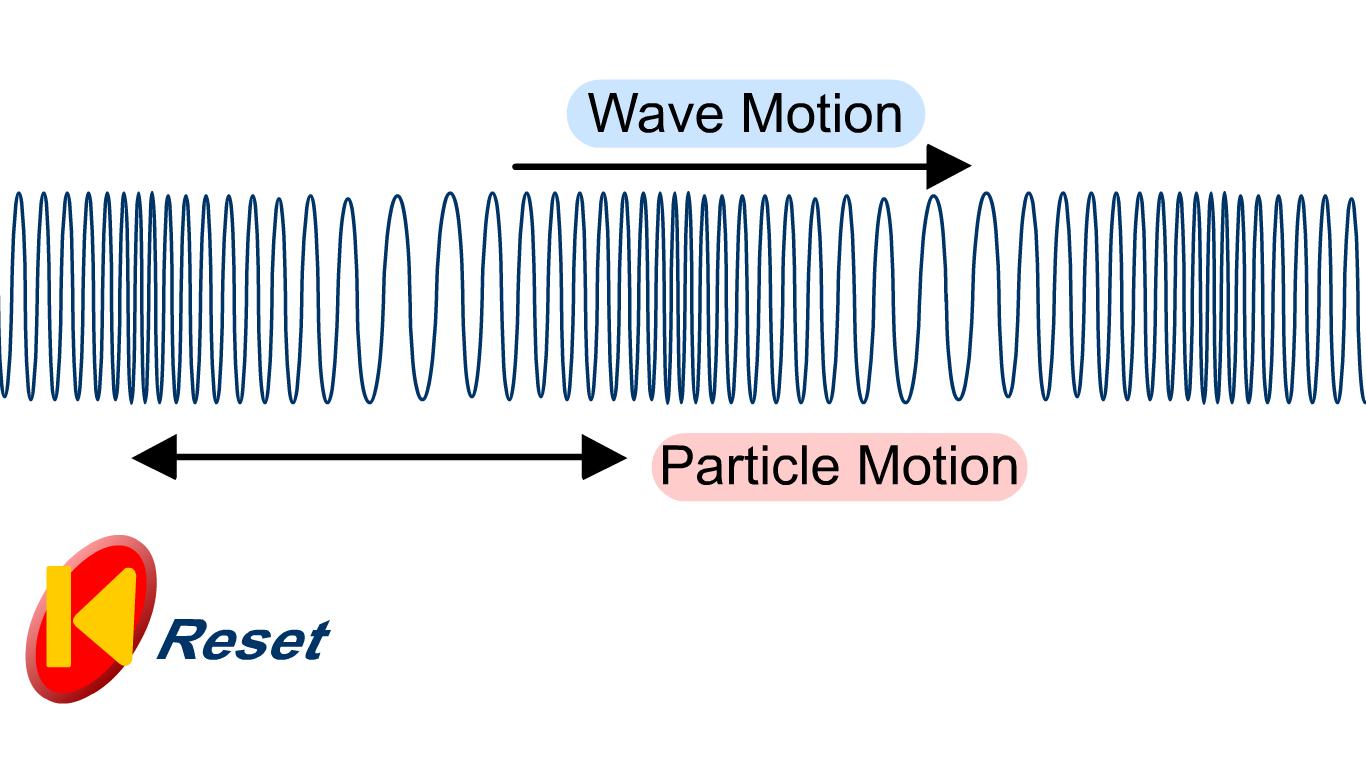 Transverse and Longitudinal waves
Energy lost is not at the same rate as energy being absorbed so Earth heats up.
Ultraviolet, visible light, infra-red radiation penetrate atmosphere and heat up Earth’s surface.
Earth and Global warming
Black body radiation
Waves in air, fluids and solids
In water, use a ripple tank.
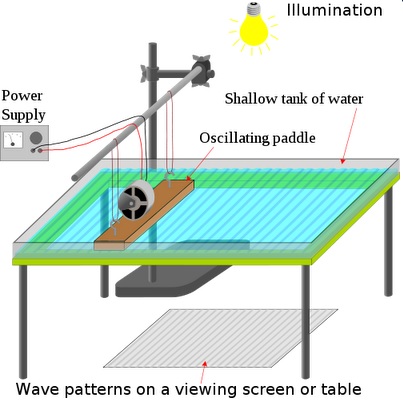 Properties
Measuring speed
Longer wavelengths are radiated back, trapped by atmosphere.
Sound waves travelling through different mediums, the frequency stay constant.
In air, use echoes.
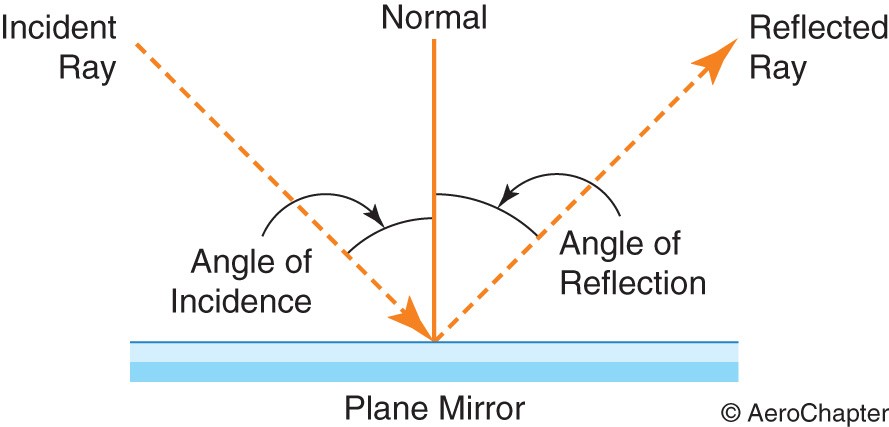 AQA Waves
e.g. Gamma
Angle of incidence = angle of reflection (i) = (r)
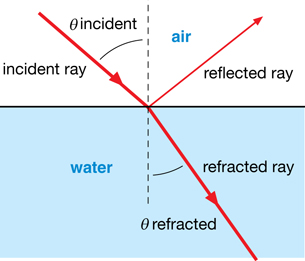 Short wavelengths have high frequency and high energy.
Electromagnetic waves
Light refracts as it slows down in a denser substance
Magnification = image size ÷ object size
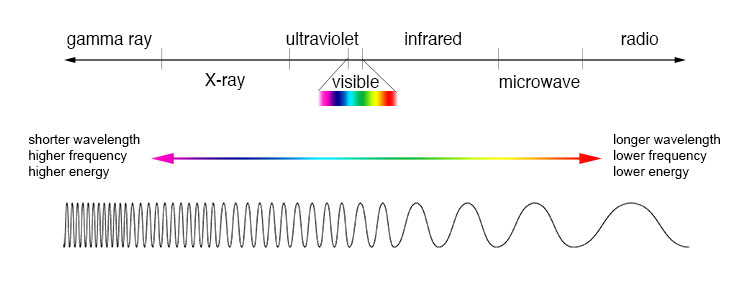 HIGHER: Lenses
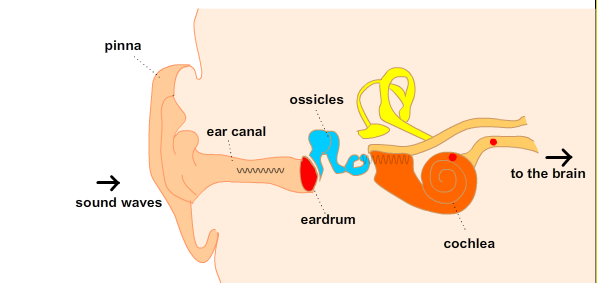 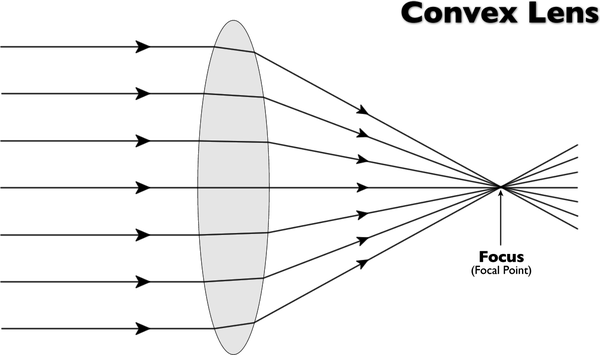 HIGHER: Properties
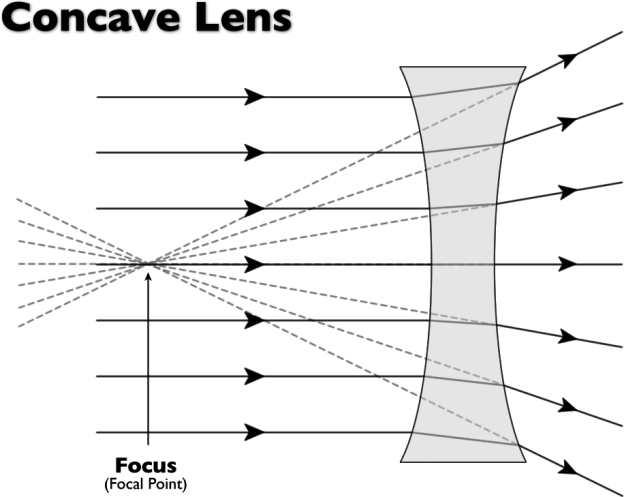 Absorbed light changes into thermal energy store.
Seismic waves
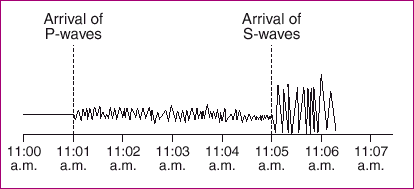 Air         Water
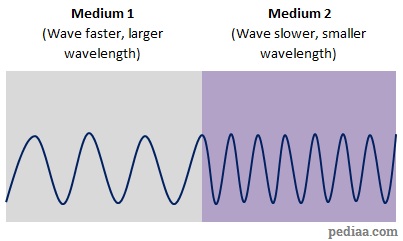 Low frequency, long wavelength.
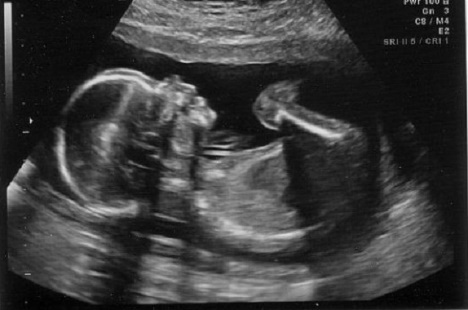 EM waves refract
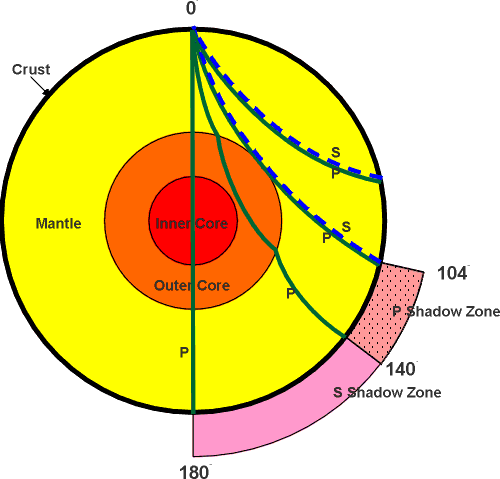 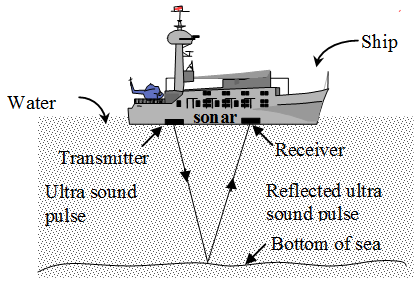 High frequency, short wavelength
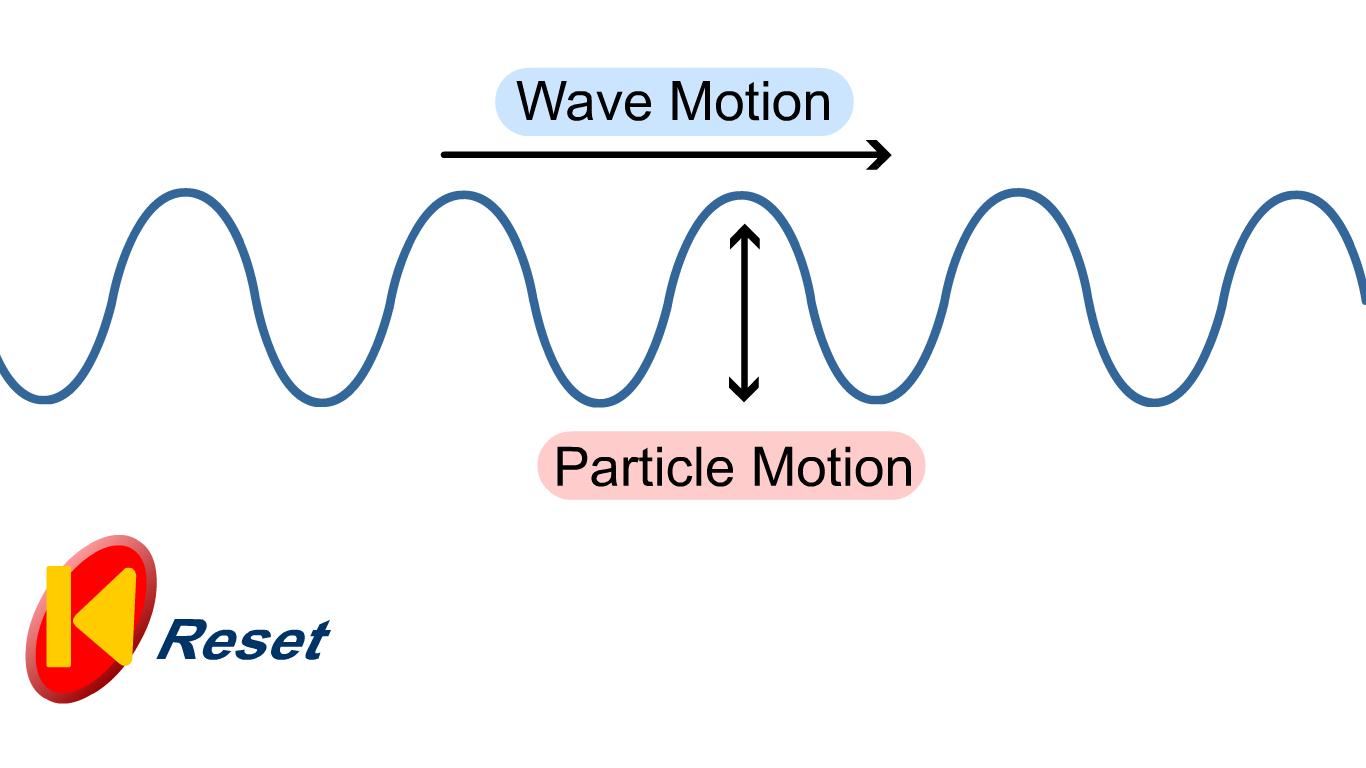 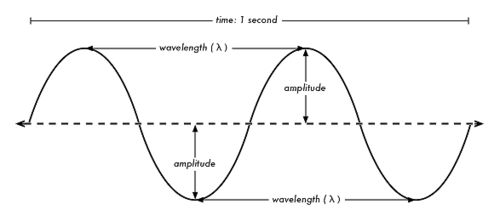 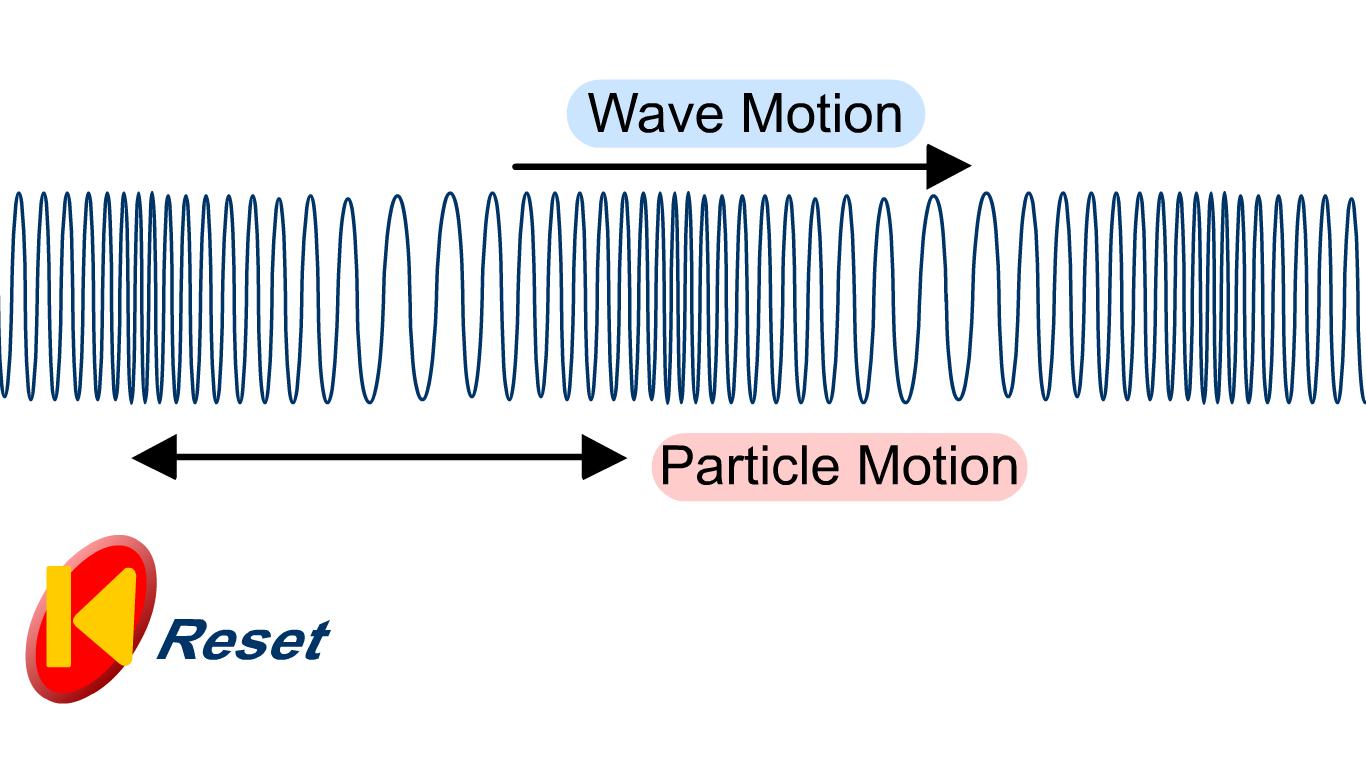 Transverse and Longitudinal waves
Energy lost is not at the same rate as energy being absorbed so Earth heats up.
Ultraviolet, visible light, infra-red radiation penetrate atmosphere and heat up Earth’s surface.
Earth and Global warming
Black body radiation
Waves in air, fluids and solids
In water, use a ripple tank.
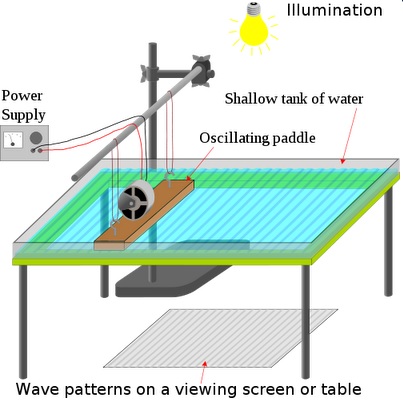 Properties
Measuring speed
Longer wavelengths are radiated back, trapped by atmosphere.
Sound waves travelling through different mediums, the frequency stay constant.
In air, use echoes.
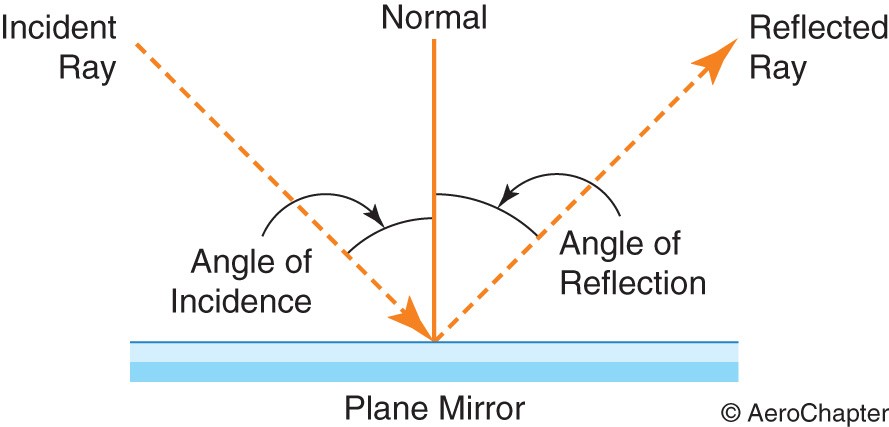 AQA Waves
e.g. Gamma
Angle of incidence = angle of reflection (i) = (r)
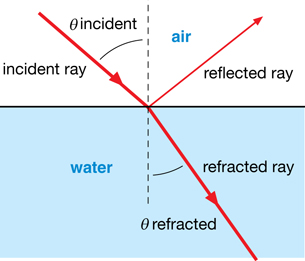 Short wavelengths have high frequency and high energy.
Electromagnetic waves
Light refracts as it slows down in a denser substance
Magnification = image size ÷ object size
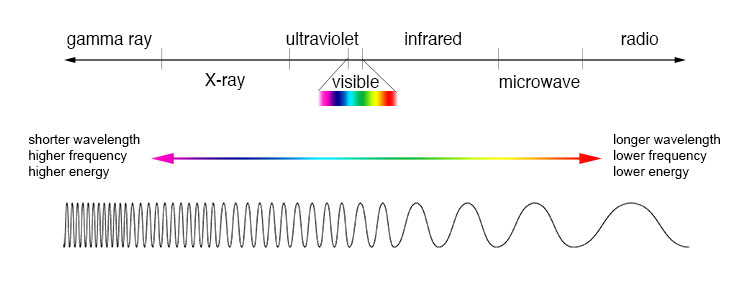 HIGHER: Lenses
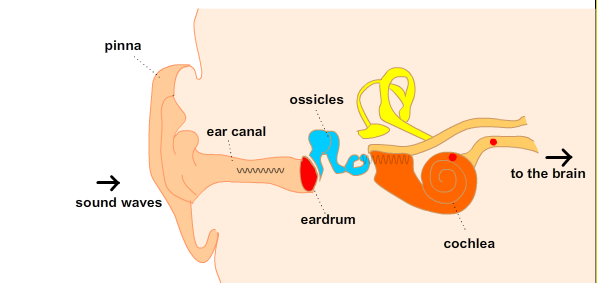 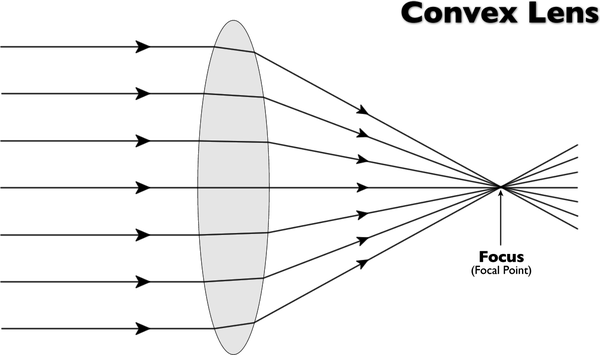 HIGHER: Properties
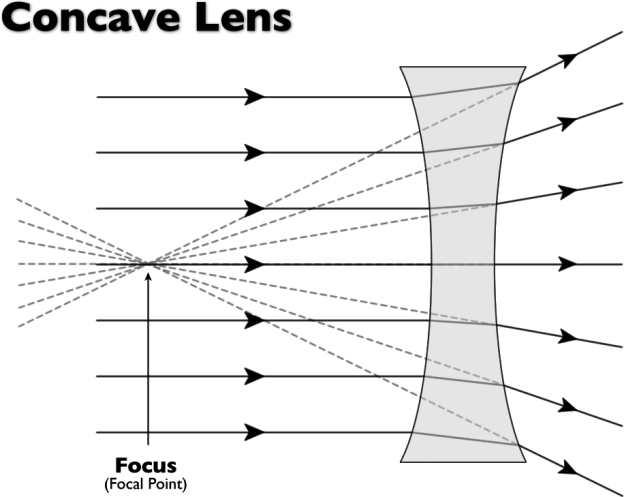 Absorbed light changes into thermal energy store.
Seismic waves
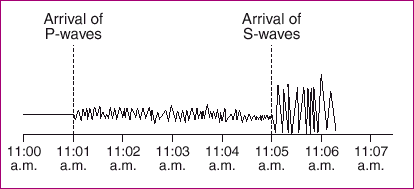 Air         Water
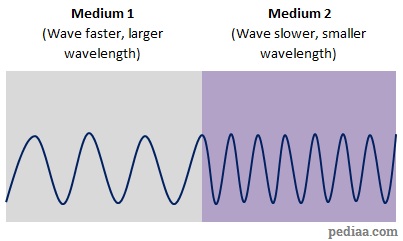 Low frequency, long wavelength.
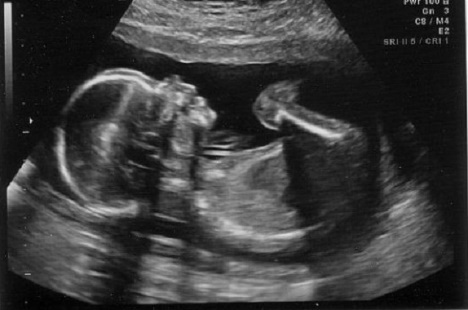 EM waves refract
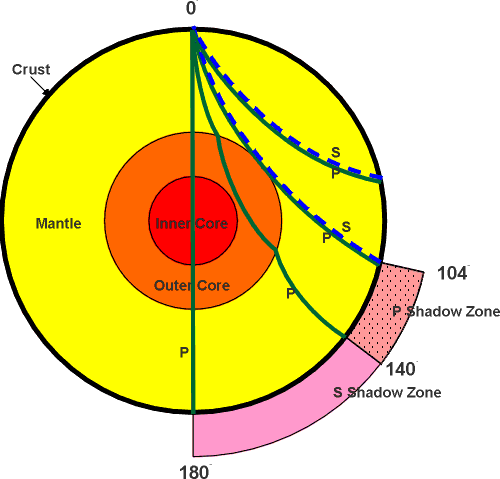 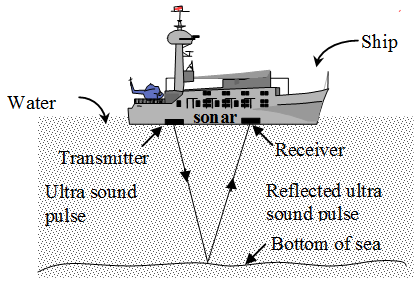 High frequency, short wavelength
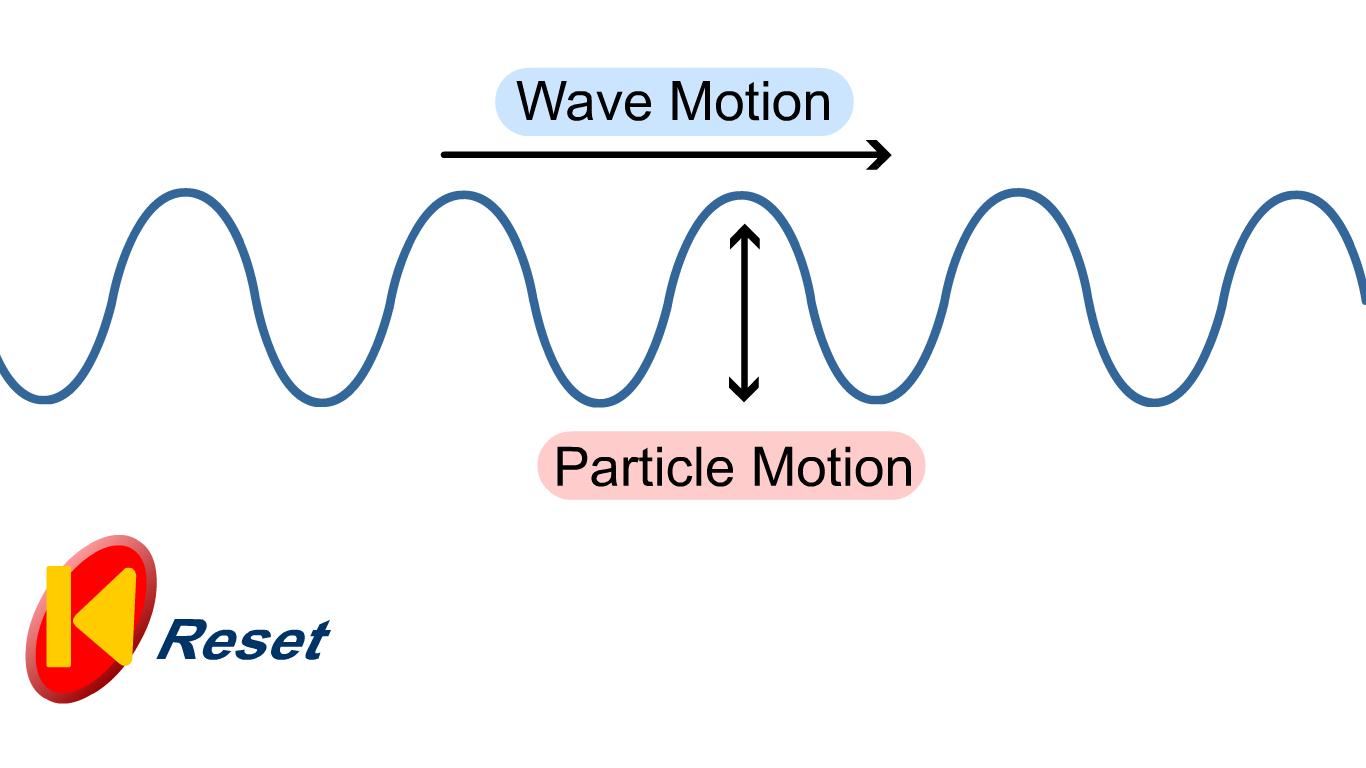 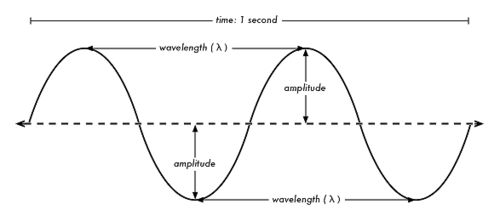 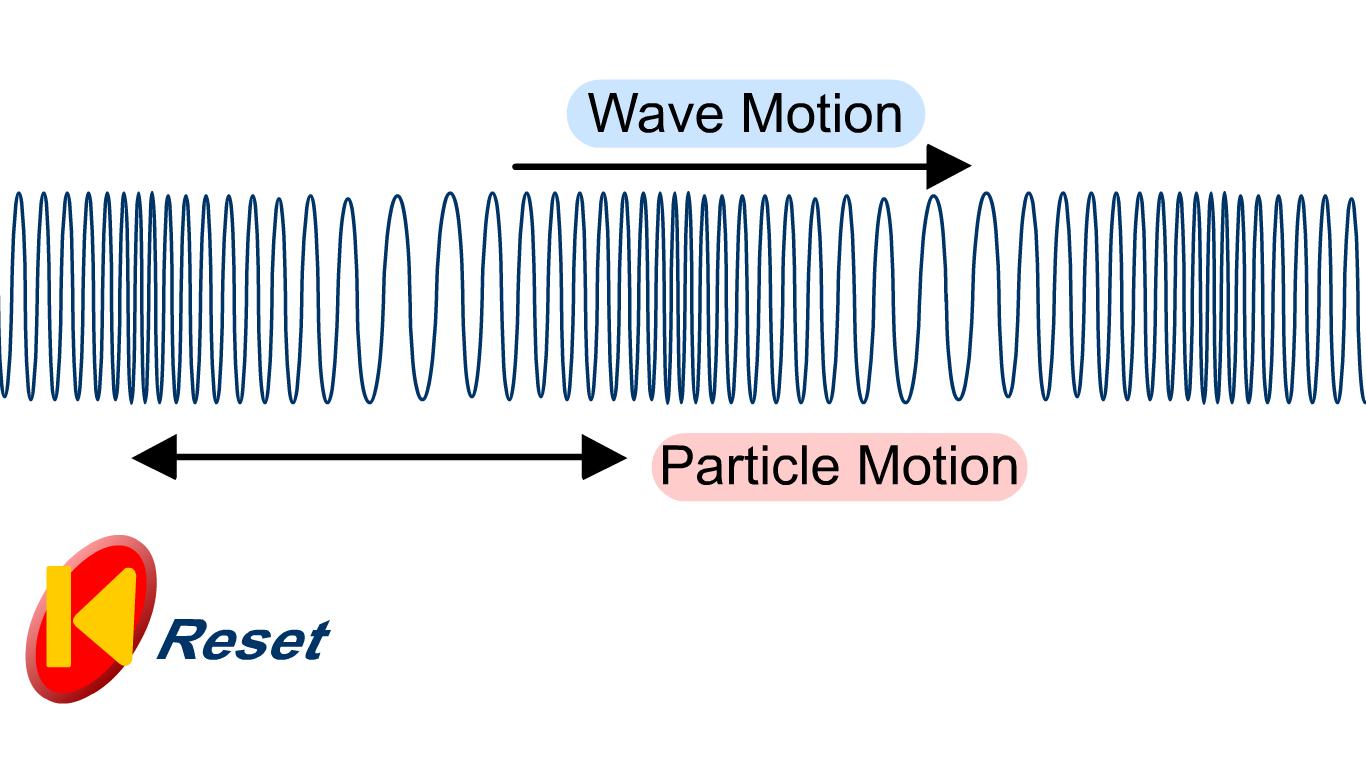 Transverse and Longitudinal waves
Earth and Global warming
Black body radiation
Waves in air, fluids and solids
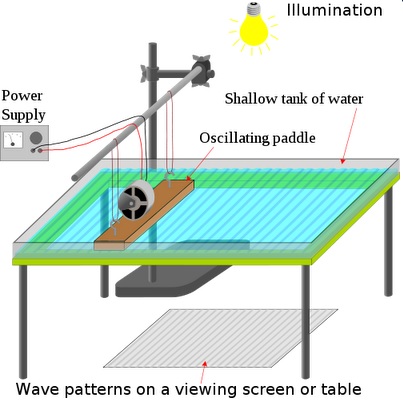 Properties
.
.
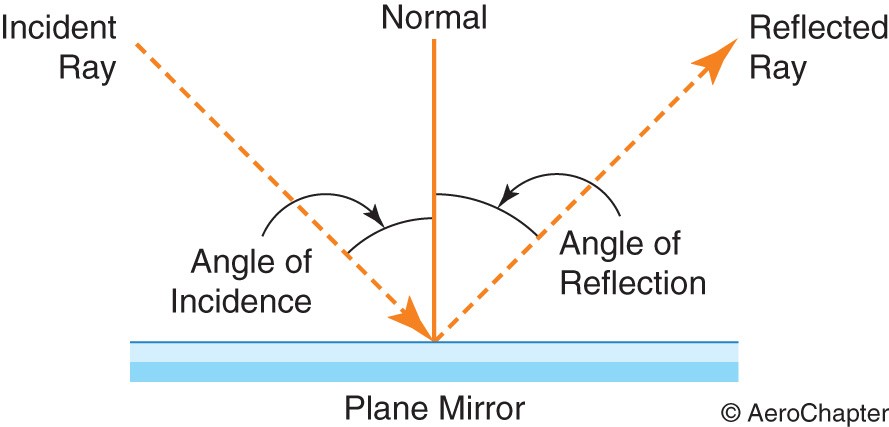 AQA Waves
e.g. Gamma
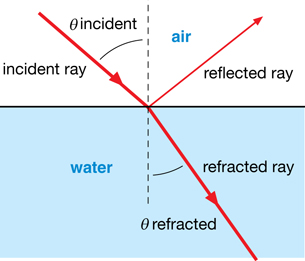 Short wavelengths
Electromagnetic waves
Magnification
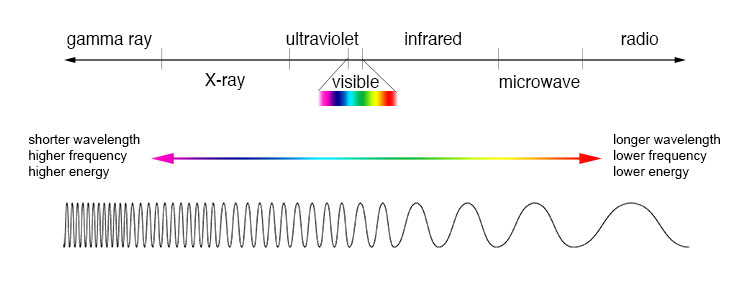 HIGHER: Lenses
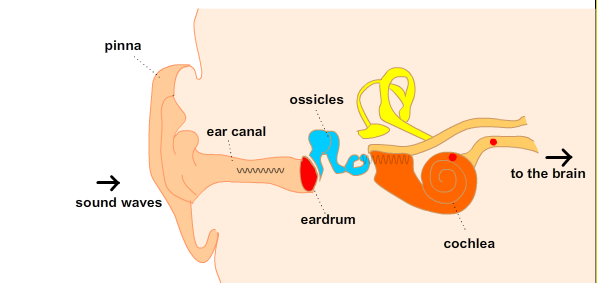 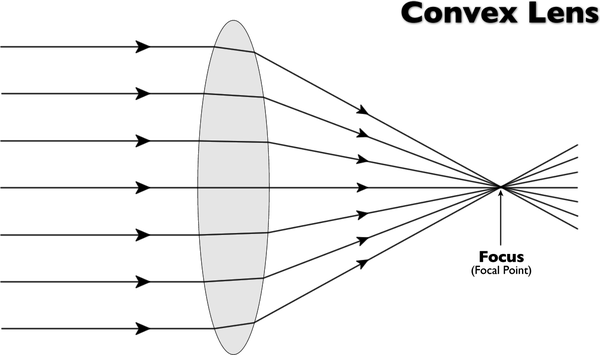 HIGHER: Properties
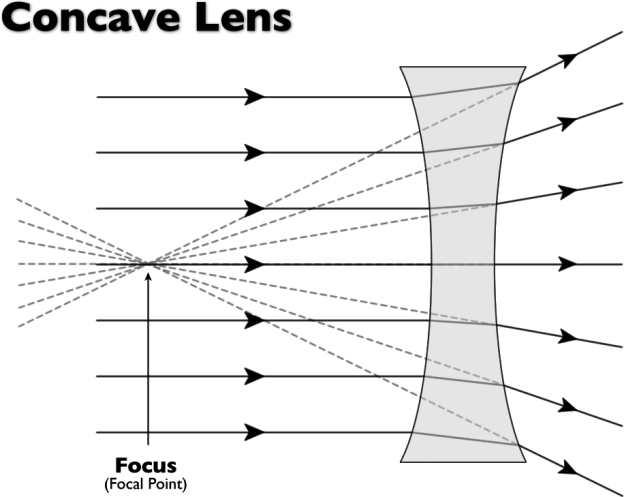 Seismic waves
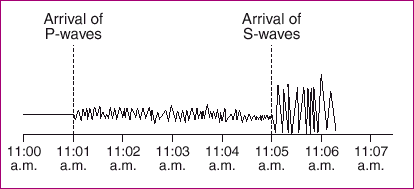 Air         Water
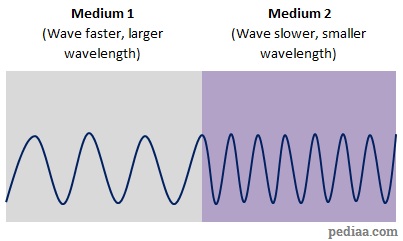 .
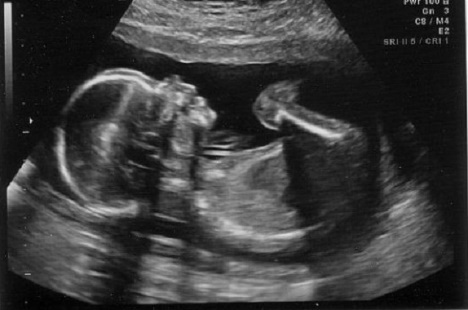 EM waves refract
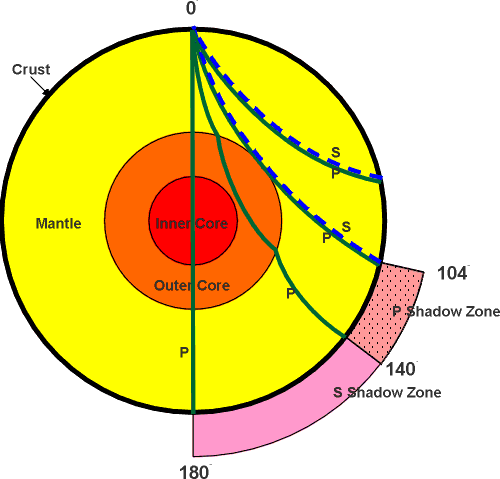 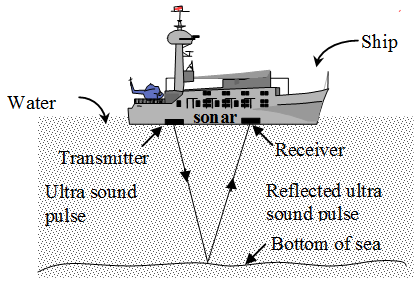 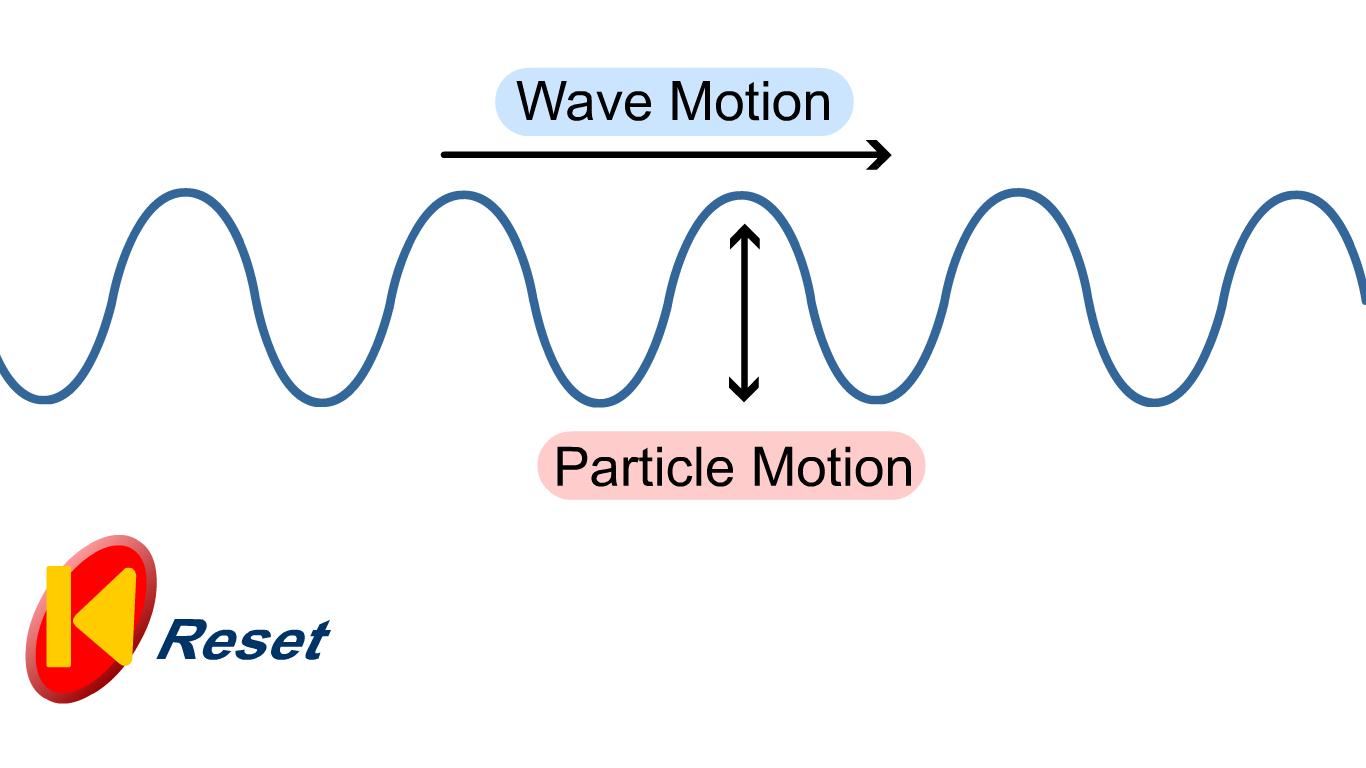 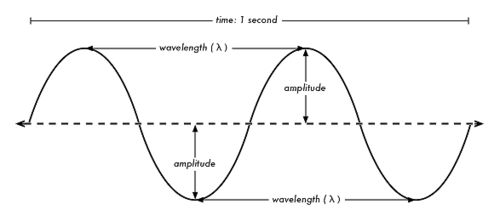 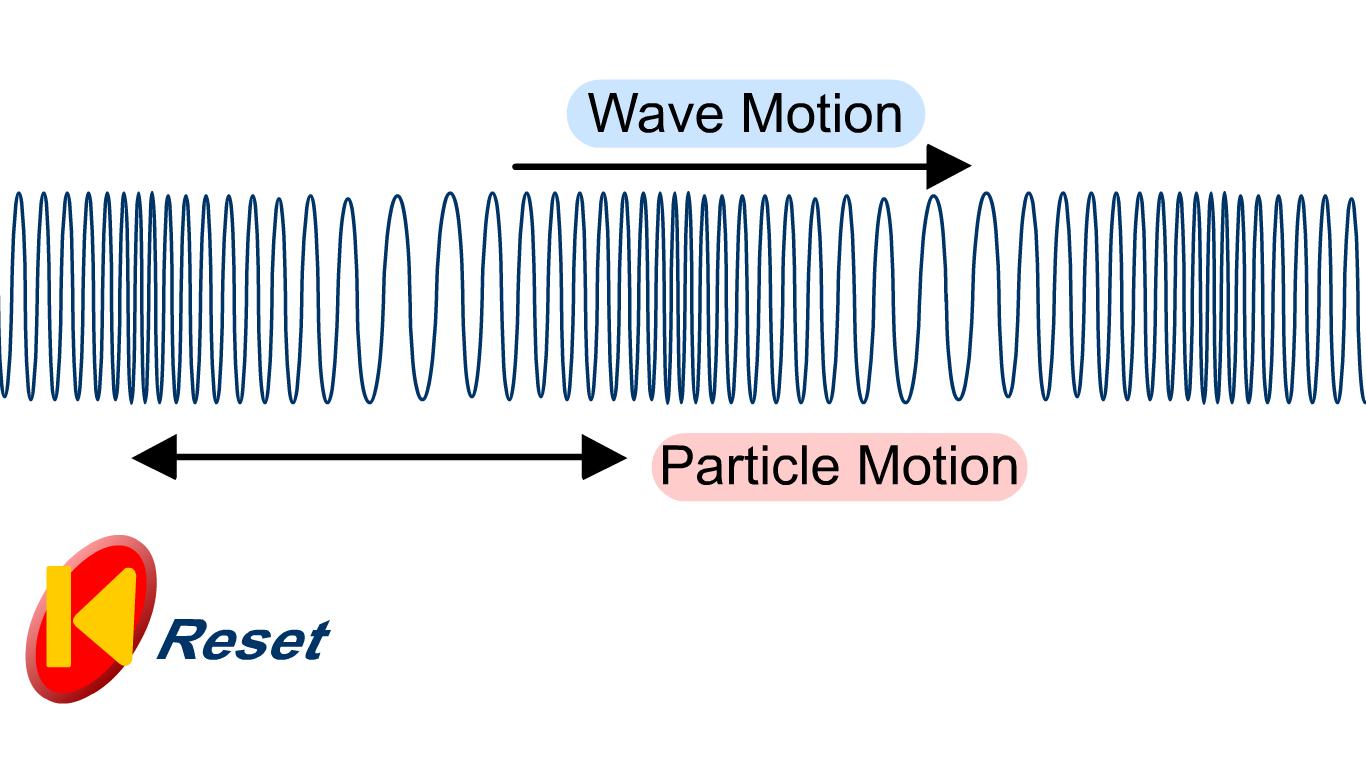 Transverse and Longitudinal waves
Earth and Global warming
Black body radiation
Waves in air, fluids and solids
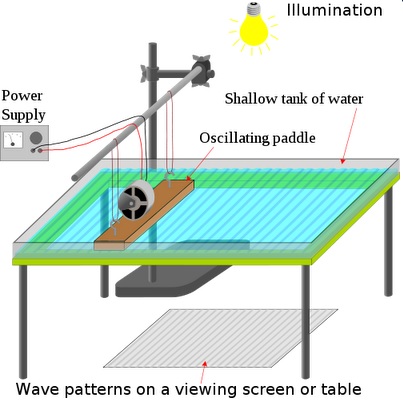 Properties
.
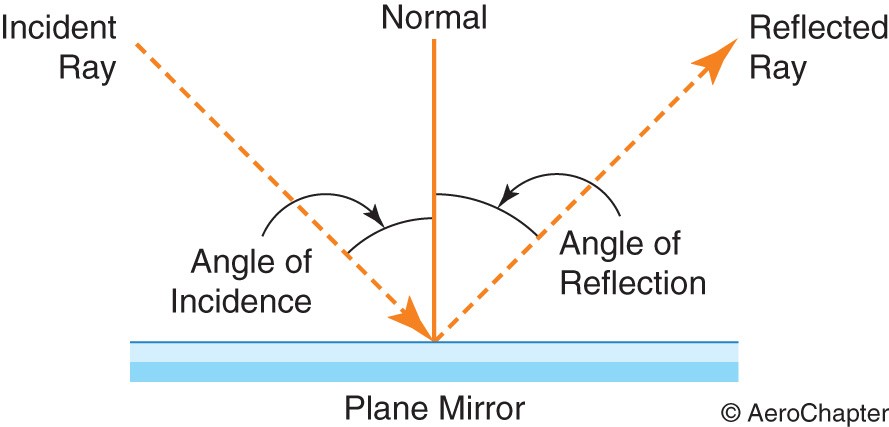 AQA Waves
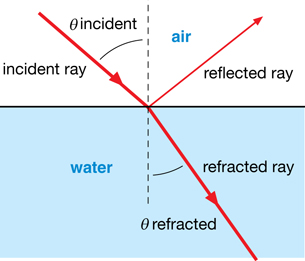 Electromagnetic waves
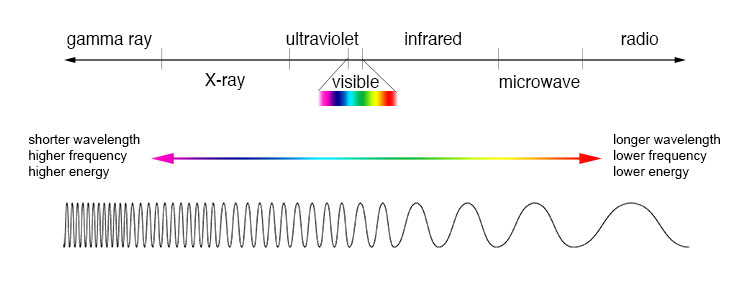 HIGHER: Lenses
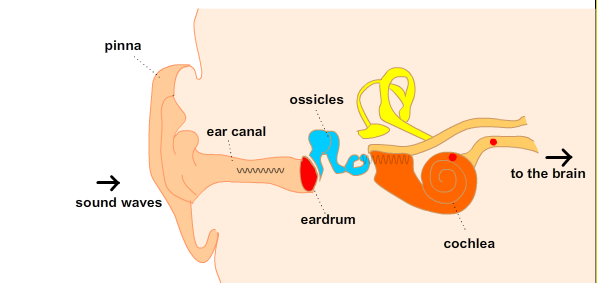 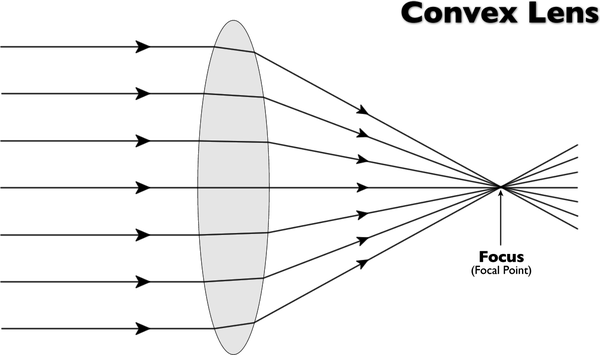 HIGHER: Properties
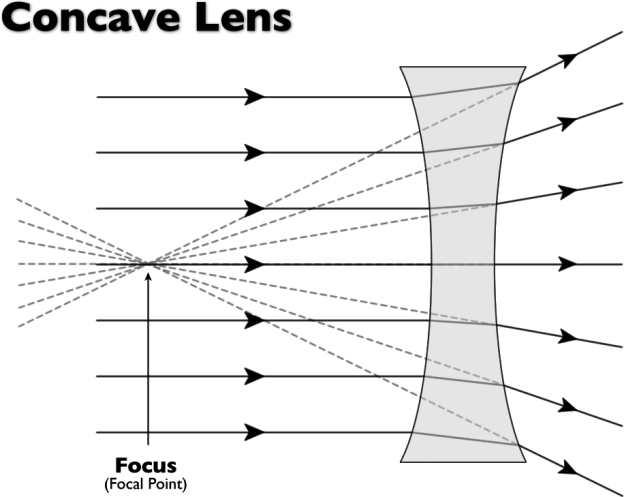 Seismic waves
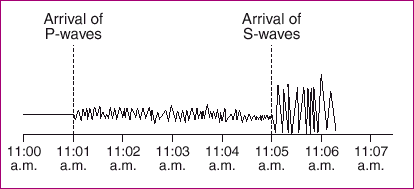 Air         Water
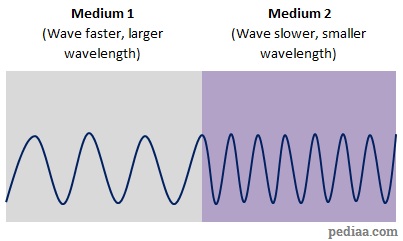 .
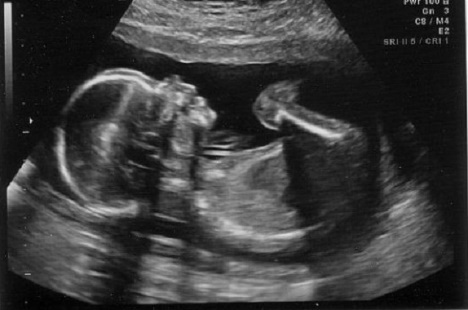 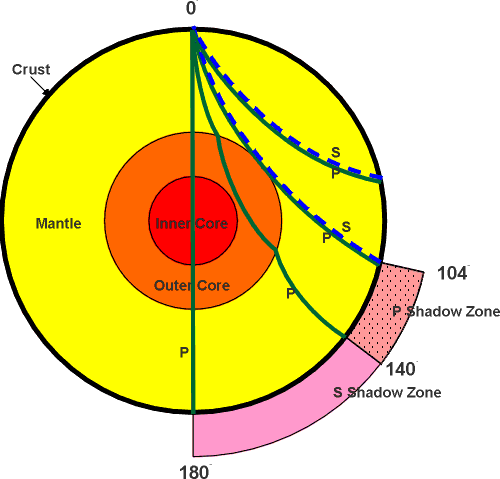 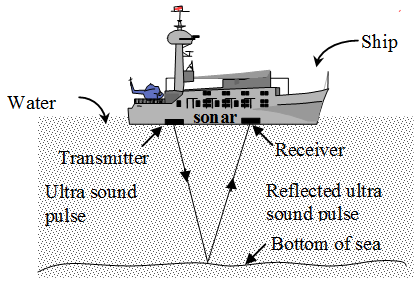